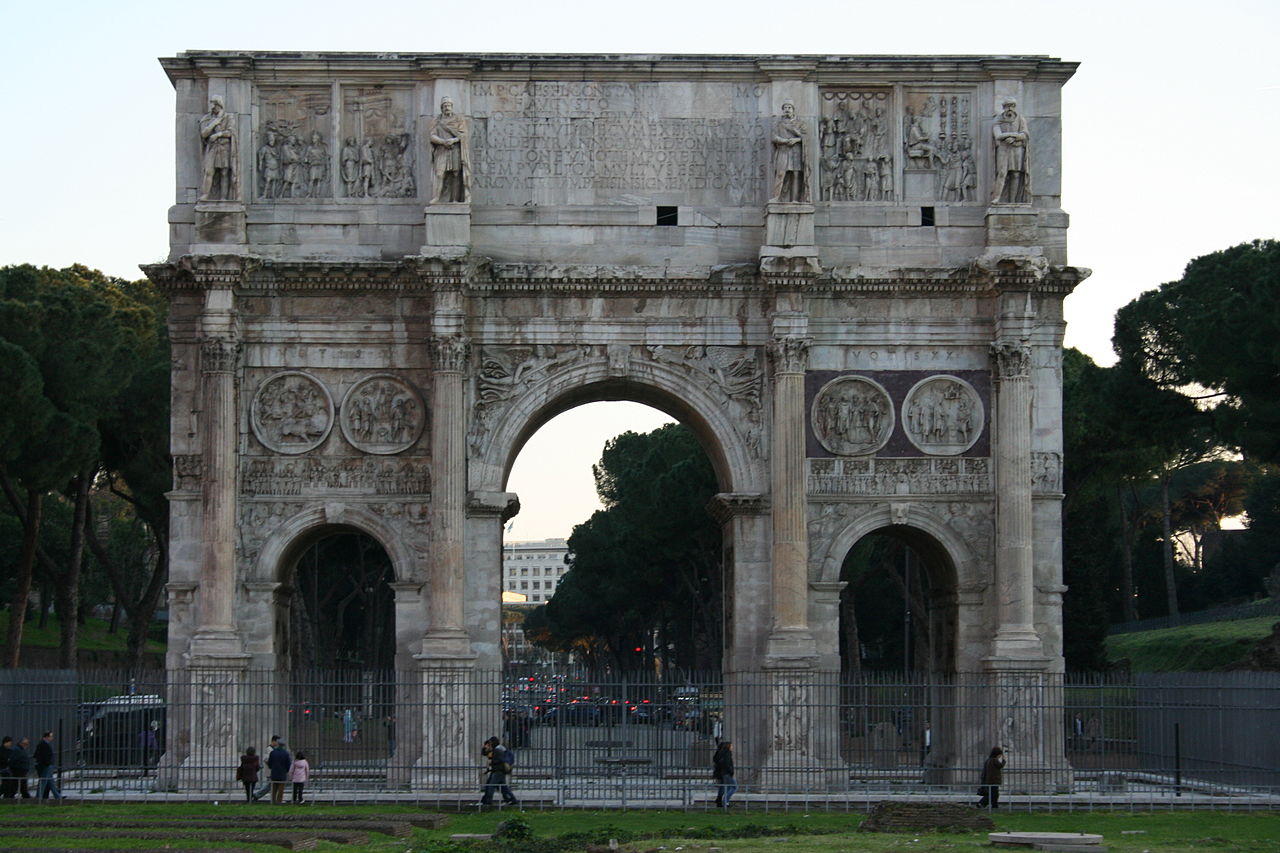 Roma, Arco di Costantino
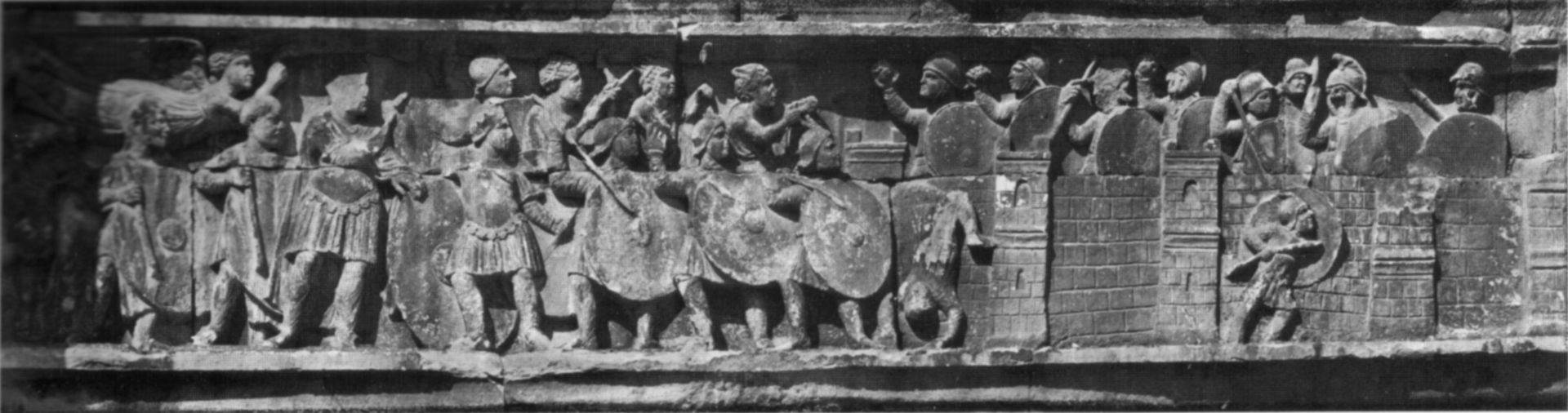 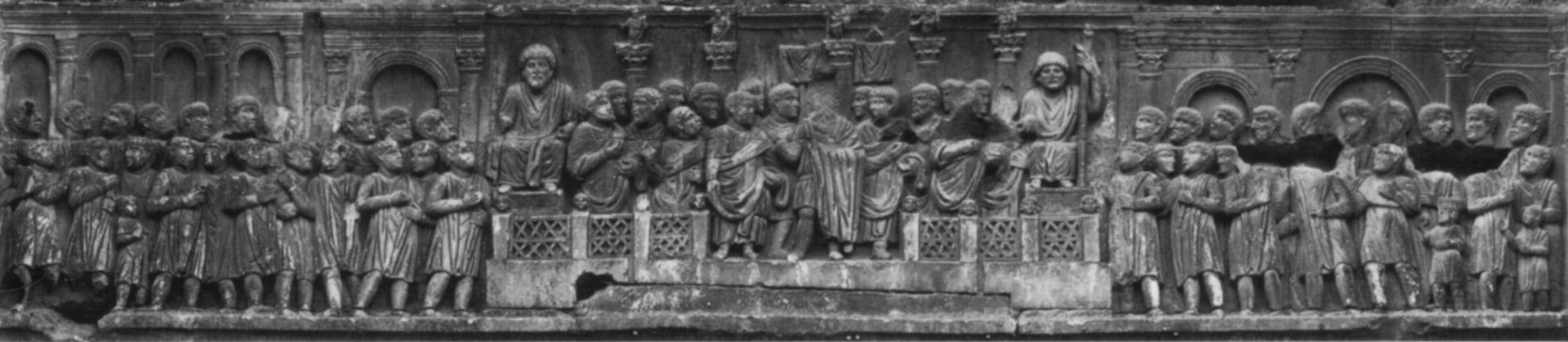 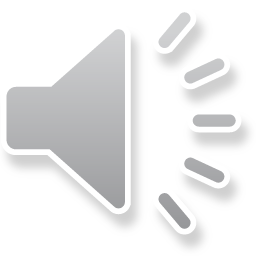 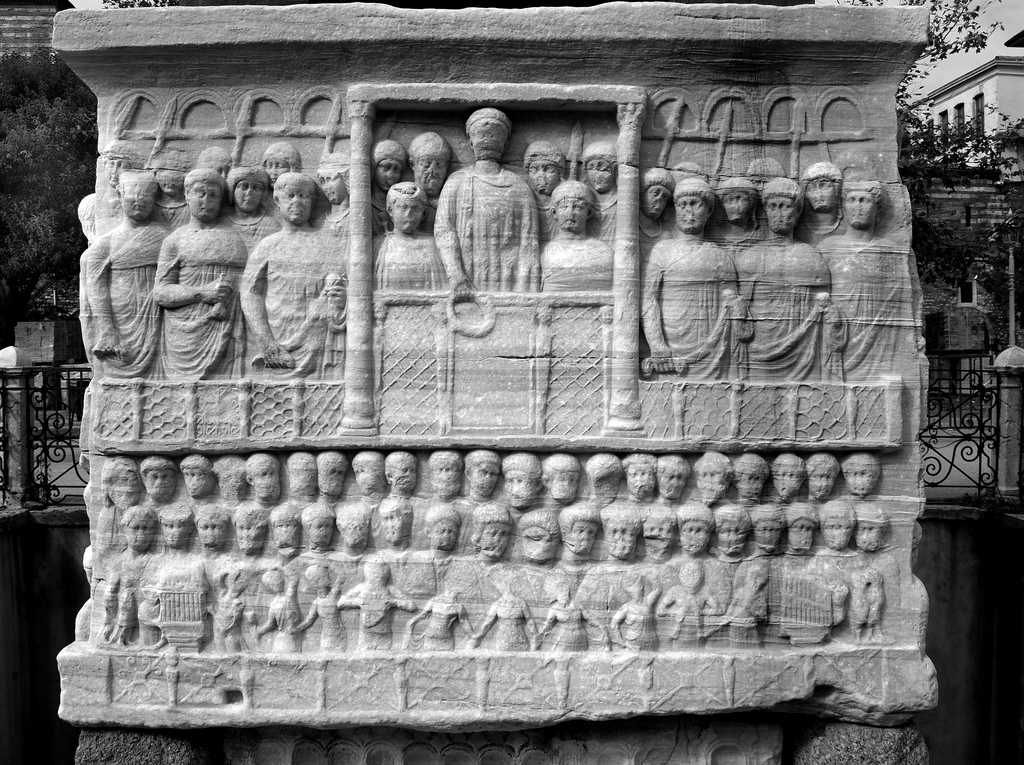 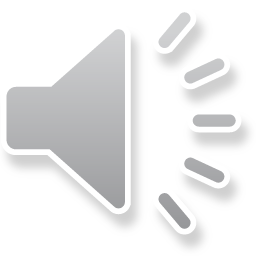 Istanbul, base dell’obelisco di Teodosio, 390
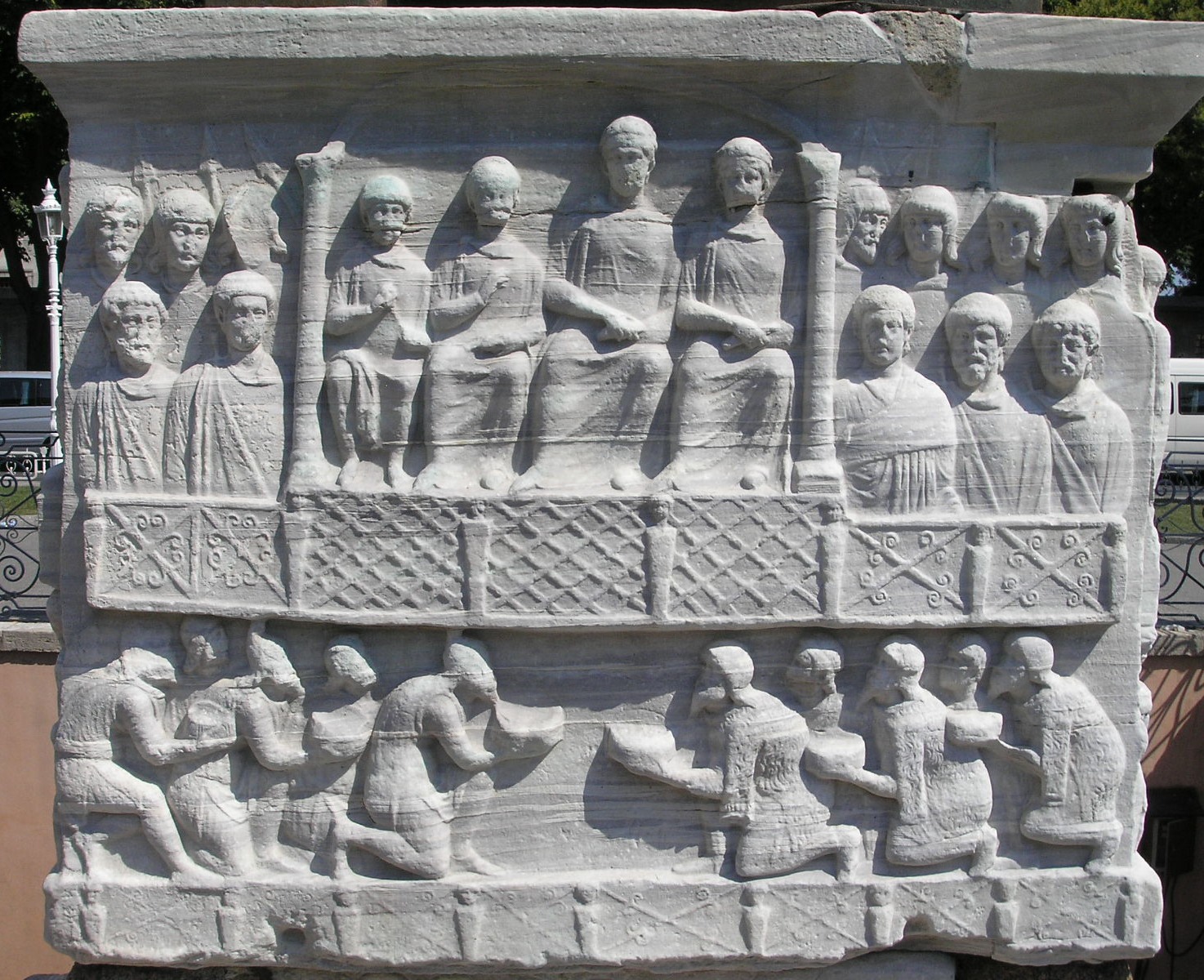 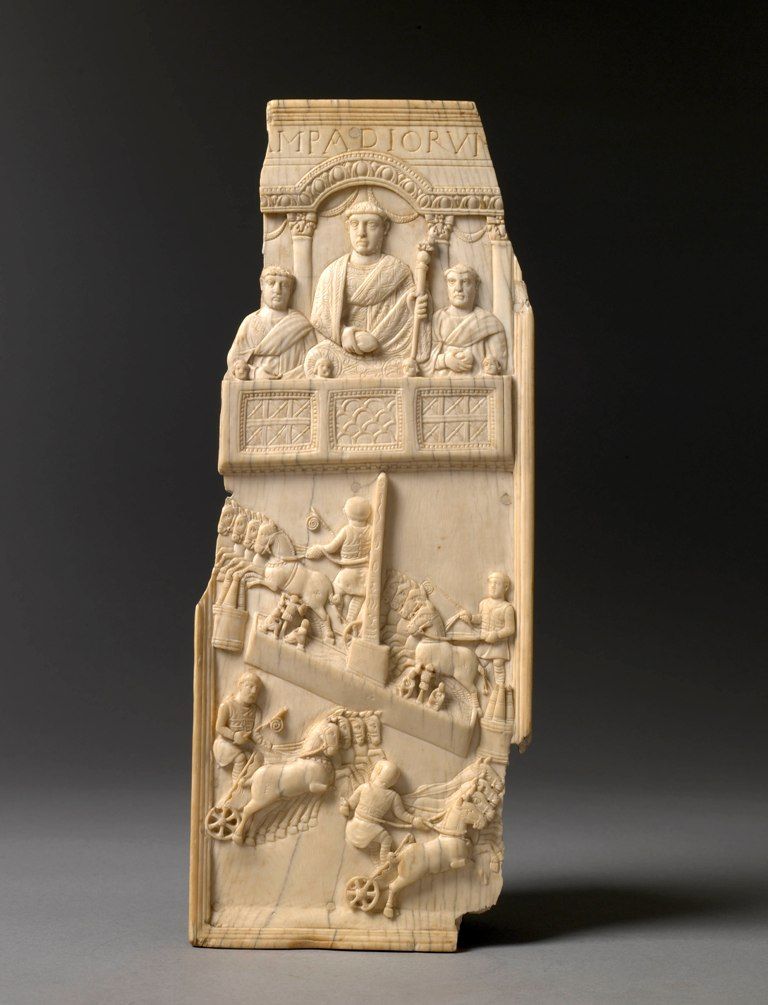 Dittico dei Lampadii. 
Brescia, Museo di Santa Giulia
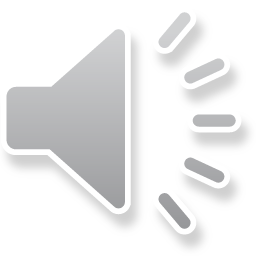 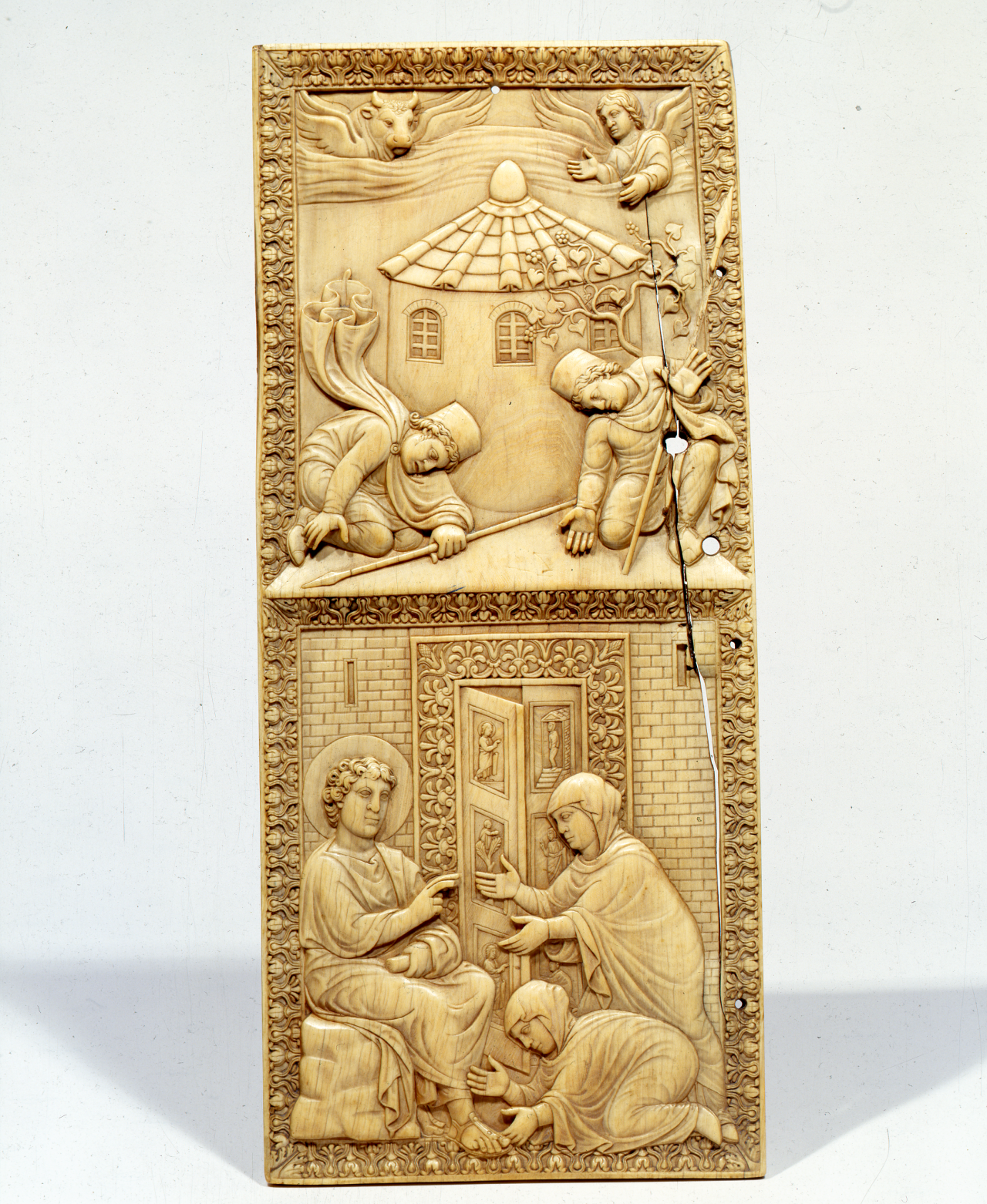 Dittico Trivulzio.
Milano, 
Musei Civici del Castello
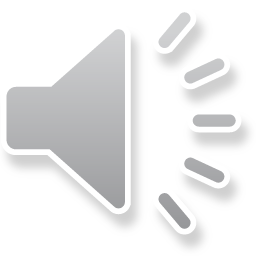